Recent Development Experiences from China, India, Malaysia, and South Korea
Some Lessons for Africa
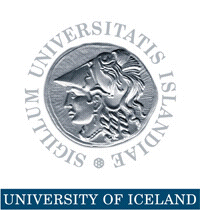 Thorvaldur Gylfason
outline
General remarks
Is the world becoming a better place?
Social vs. economic indicators
Growth lessons from Asia
Education, investment, trade
Fertility, diversification, democracy
Back to Africa
Growth strategies for the future
A better place? Yes!
Economic indicators suggest rapid but uneven progress
GDP per capita growth rates vary widely across countries
Also within Asia, and Europe
Social indicators suggest even more rapid and less uneven progress
Capital keeps piling up around the world
Not least human capital and social capital
81% of total capital in high-income countries
55% in low-income countries (World Bank 2006)
rising incomes
GDP per capita 1975-2005 (Constant 2000 international dollars)
China’s output per capita has increased tenfold since 1975
Korea’s has increased fivefold
India and Malaysia’s has increased threefold
World output per capita has increased almost twofold
Longer lives
Life expectancy 1960-2005 (At birth, in years)
People live longer
Rich vs. poor
Used to be able to contrast long lives in small families vs. short lives in large families
No longer, because fertility rates have fallen around the world, not least in developing countries
Longer lives
Life expectancy
and economic growth
Good public health, reflected in longevity, is also conducive to increased labor productivity and economic growth
156 countries, rich and poor, 1960-2000
r = 0.54
r = 0.54
Fewer children
Fertility rates 1962-2005 (Births per woman)
There is an easy way to provide more and better education to children
Produce fewer children to increase their average “quality”
Worldwide trend that includes Africa
Fewer children
Fertility and
economic growth
Smaller families are associated with more rapid economic growth across countries
Rich countries, with declining populations, may have gone too far
163 countries, rich and poor, 1960-2000
r = -0.54
r = -0.54
r = -0.54
More democracy
Democracy 1960-2004 (Index from -10 to 10)
China remains an outlier
India is a stable democracy
Malaysia has slided
Korea has transformed itself
Africa, too, has made significant progress, covering one third of scale
More democracy
Democracy and
economic growth
Two competing views
Democracy plays into hands of special interest groups that hurt growth
Democracy facilitates change of government and helps growth
143 countries, 1960-2000
r = 0.50
Democracy 1946-2000
1946: 20 out of 70
2000: 90 out of 170
Democracy
Oligocracy
Number of countries
Autocracy
less agriculture
Agriculture 1960-2005 (Value added, % of GDP)
Agriculture and mining are low-skill labor intensive and offer few spillover benefits to other industries
Political and economic diversification: Two sides of the same coin, both are good for growth
more manufacturing and services
Agriculture and
economic growth
Manufacturing is an important source of technological innovation and progress and thereby also of economic growth
Natural resources: Mixed blessing if not well managed
156 countries,1960-2000
r = -0.59
Less Corruption
Corruption perceptions index 2005 (1 to 10)
Again, two views
Corruption greases wheels of production and exchange and thus helps growth
Corruption breeds inefficiency and hurts growth
Less Corruption
Corruption and
economic growth
So, good business governance is good for growth
Argument can be extended to other aspects, such as secure property rights and effective bankruptcy laws
88 countries,1960-200
r = 0.69
More corruption
convergence, big time
Economic indicators convey a mixed picture of world development since 1960
Social indicators, however, convey a clear picture of convergence between rich and poor countries, big time
Life expectancy up
Fertility down
Child mortality down (not shown here)
Literacy up (not shown here)
Democracy up
Manufacturing and services up
Corruption down
Take a closer look
80
75
70
65
60 
55
50
45
40
35
Africa
1962
Americas
75
Arab countries
70
Asia
Europa
65
60
Life expectancy at birth, total (years)
Malaysia 1962
55
Republic of Korea 1962
50
45
40
35
1        2       3       4        5       6        7       8        9
2
3
4
5
6
7
8
9
Fertility rate, total (births per woman)
Fertility rate, total (births per woman)
80
75
70
65
60 
55
50
45
40
35
Africa
1963
Americas
75
Arab countries
70
Asia
Europa
65
60
Life expectancy at birth, total (years)
Malaysia 1962
55
Republic of Korea 1962
50
45
40
35
1        2       3       4        5       6        7       8        9
2
3
4
5
6
7
8
9
Fertility rate, total (births per woman)
Fertility rate, total (births per woman)
80
75
70
65
60 
55
50
45
40
35
Africa
1964
Americas
75
Arab countries
70
Asia
Europa
65
60
Life expectancy at birth, total (years)
Malaysia 1962
55
Republic of Korea 1962
50
45
40
35
1        2       3       4        5       6        7       8        9
2
3
4
5
6
7
8
9
Fertility rate, total (births per woman)
Fertility rate, total (births per woman)
80
75
70
65
60 
55
50
45
40
35
Africa
1965
Americas
75
Arab countries
70
Asia
Europa
65
60
Life expectancy at birth, total (years)
Malaysia 1962
55
Republic of Korea 1962
50
45
40
35
1        2       3       4        5       6        7       8        9
2
3
4
5
6
7
8
9
Fertility rate, total (births per woman)
Fertility rate, total (births per woman)
80
75
70
65
60 
55
50
45
40
35
Africa
1966
Americas
75
Arab countries
70
Asia
Europa
65
60
Life expectancy at birth, total (years)
Malaysia 1962
55
Republic of Korea 1962
50
45
40
35
1        2       3       4        5       6        7       8        9
2
3
4
5
6
7
8
9
Fertility rate, total (births per woman)
Fertility rate, total (births per woman)
80
75
70
65
60 
55
50
45
40
35
Africa
1967
Americas
75
Arab countries
70
Asia
Europa
65
60
Life expectancy at birth, total (years)
Malaysia 1962
55
Republic of Korea 1962
50
45
40
35
1        2       3       4        5       6        7       8        9
2
3
4
5
6
7
8
9
Fertility rate, total (births per woman)
Fertility rate, total (births per woman)
80
75
70
65
60 
55
50
45
40
35
Africa
1968
Americas
75
Arab countries
70
Asia
Europa
65
60
Life expectancy at birth, total (years)
Malaysia 1962
55
Republic of Korea 1962
50
45
40
35
1        2       3       4        5       6        7       8        9
2
3
4
5
6
7
8
9
Fertility rate, total (births per woman)
Fertility rate, total (births per woman)
80
75
70
65
60 
55
50
45
40
35
Africa
1969
Americas
75
Arab countries
70
Asia
Europa
65
60
Life expectancy at birth, total (years)
Malaysia 1962
55
Republic of Korea 1962
50
45
40
35
1        2       3       4        5       6        7       8        9
2
3
4
5
6
7
8
9
Fertility rate, total (births per woman)
Fertility rate, total (births per woman)
80
75
70
65
60 
55
50
45
40
35
Africa
1970
Americas
75
Arab countries
70
Asia
Europa
65
60
Life expectancy at birth, total (years)
Malaysia 1962
55
Republic of Korea 1962
50
45
40
35
1        2       3       4        5       6        7       8        9
2
3
4
5
6
7
8
9
Fertility rate, total (births per woman)
Fertility rate, total (births per woman)
80
75
70
65
60 
55
50
45
40
35
Africa
1971
Americas
75
Arab countries
70
Asia
Europa
65
60
Life expectancy at birth, total (years)
Malaysia 1962
55
Republic of Korea 1962
50
45
40
35
1        2       3       4        5       6        7       8        9
2
3
4
5
6
7
8
9
Fertility rate, total (births per woman)
Fertility rate, total (births per woman)
80
75
70
65
60 
55
50
45
40
35
Africa
1972
Americas
75
Arab countries
70
Asia
Europa
65
60
Life expectancy at birth, total (years)
Malaysia 1962
55
Republic of Korea 1962
50
45
40
35
1        2       3       4        5       6        7       8        9
2
3
4
5
6
7
8
9
Fertility rate, total (births per woman)
Fertility rate, total (births per woman)
80
75
70
65
60 
55
50
45
40
35
Africa
1973
Americas
75
Arab countries
70
Asia
Europa
65
60
Life expectancy at birth, total (years)
Malaysia 1962
55
Republic of Korea 1962
50
45
40
35
1        2       3       4        5       6        7       8        9
2
3
4
5
6
7
8
9
Fertility rate, total (births per woman)
Fertility rate, total (births per woman)
80
75
70
65
60 
55
50
45
40
35
Africa
1974
Americas
75
Arab countries
70
Asia
Europa
65
60
Life expectancy at birth, total (years)
Malaysia 1962
55
Republic of Korea 1962
50
45
40
35
1        2       3       4        5       6        7       8        9
2
3
4
5
6
7
8
9
Fertility rate, total (births per woman)
Fertility rate, total (births per woman)
80
75
70
65
60 
55
50
45
40
35
Africa
1975
Americas
75
Arab countries
70
Asia
Europa
65
60
Life expectancy at birth, total (years)
Malaysia 1962
55
Republic of Korea 1962
50
45
40
35
1        2       3       4        5       6        7       8        9
2
3
4
5
6
7
8
9
Fertility rate, total (births per woman)
Fertility rate, total (births per woman)
80
75
70
65
60 
55
50
45
40
35
Africa
1976
Americas
75
Arab countries
70
Asia
Europa
65
60
Life expectancy at birth, total (years)
Malaysia 1962
55
Republic of Korea 1962
50
45
40
35
1        2       3       4        5       6        7       8        9
2
3
4
5
6
7
8
9
Fertility rate, total (births per woman)
Fertility rate, total (births per woman)
80
75
70
65
60 
55
50
45
40
35
Africa
1977
Americas
75
Arab countries
70
Asia
Europa
65
60
Life expectancy at birth, total (years)
Malaysia 1962
55
Republic of Korea 1962
50
45
40
35
1        2       3       4        5       6        7       8        9
2
3
4
5
6
7
8
9
Fertility rate, total (births per woman)
Fertility rate, total (births per woman)
80
75
70
65
60 
55
50
45
40
35
Africa
1978
Americas
75
Arab countries
70
Asia
Europa
65
60
Life expectancy at birth, total (years)
Malaysia 1962
55
Republic of Korea 1962
50
45
40
35
1        2       3       4        5       6        7       8        9
2
3
4
5
6
7
8
9
Fertility rate, total (births per woman)
Fertility rate, total (births per woman)
80
75
70
65
60 
55
50
45
40
35
Africa
1979
Americas
75
Arab countries
70
Asia
Europa
65
60
Life expectancy at birth, total (years)
Malaysia 1962
55
Republic of Korea 1962
50
45
40
35
1        2       3       4        5       6        7       8        9
2
3
4
5
6
7
8
9
Fertility rate, total (births per woman)
Fertility rate, total (births per woman)
80
75
70
65
60 
55
50
45
40
35
Africa
1980
Americas
75
Arab countries
70
Asia
Europa
65
60
Life expectancy at birth, total (years)
Malaysia 1962
55
Republic of Korea 1962
50
45
40
35
1        2       3       4        5       6        7       8        9
2
3
4
5
6
7
8
9
Fertility rate, total (births per woman)
Fertility rate, total (births per woman)
80
75
70
65
60 
55
50
45
40
35
Africa
1981
Americas
75
Arab countries
70
Asia
Europa
65
60
Life expectancy at birth, total (years)
Malaysia 1962
55
Republic of Korea 1962
50
45
40
35
1        2       3       4        5       6        7       8        9
2
3
4
5
6
7
8
9
Fertility rate, total (births per woman)
Fertility rate, total (births per woman)
80
75
70
65
60 
55
50
45
40
35
Africa
1982
Americas
75
Arab countries
70
Asia
Europa
65
60
Life expectancy at birth, total (years)
Malaysia 1962
55
Republic of Korea 1962
50
45
40
35
1        2       3       4        5       6        7       8        9
2
3
4
5
6
7
8
9
Fertility rate, total (births per woman)
Fertility rate, total (births per woman)
80
75
70
65
60 
55
50
45
40
35
Africa
1983
Americas
75
Arab countries
70
Asia
Europa
65
60
Life expectancy at birth, total (years)
Malaysia 1962
55
Republic of Korea 1962
50
45
40
35
1        2       3       4        5       6        7       8        9
2
3
4
5
6
7
8
9
Fertility rate, total (births per woman)
Fertility rate, total (births per woman)
80
75
70
65
60 
55
50
45
40
35
Africa
1984
Americas
75
Arab countries
70
Asia
Europa
65
60
Life expectancy at birth, total (years)
Malaysia 1962
55
Republic of Korea 1962
50
45
40
35
1        2       3       4        5       6        7       8        9
2
3
4
5
6
7
8
9
Fertility rate, total (births per woman)
Fertility rate, total (births per woman)
80
75
70
65
60 
55
50
45
40
35
Africa
1985
Americas
75
Arab countries
70
Asia
Europa
65
60
Life expectancy at birth, total (years)
Malaysia 1962
55
Republic of Korea 1962
50
45
40
35
1        2       3       4        5       6        7       8        9
2
3
4
5
6
7
8
9
Fertility rate, total (births per woman)
Fertility rate, total (births per woman)
80
75
70
65
60 
55
50
45
40
35
Africa
1986
Americas
75
Arab countries
70
Asia
Europa
65
60
Life expectancy at birth, total (years)
Malaysia 1962
55
Republic of Korea 1962
50
45
40
35
1        2       3       4        5       6        7       8        9
2
3
4
5
6
7
8
9
Fertility rate, total (births per woman)
Fertility rate, total (births per woman)
80
75
70
65
60 
55
50
45
40
35
Africa
1987
Americas
75
Arab countries
70
Asia
Europa
65
60
Life expectancy at birth, total (years)
Malaysia 1962
55
Republic of Korea 1962
50
45
40
35
1        2       3       4        5       6        7       8        9
2
3
4
5
6
7
8
9
Fertility rate, total (births per woman)
Fertility rate, total (births per woman)
80
75
70
65
60 
55
50
45
40
35
Africa
1988
Americas
75
Arab countries
70
Asia
Europa
65
60
Life expectancy at birth, total (years)
Malaysia 1962
55
Republic of Korea 1962
50
45
40
35
1        2       3       4        5       6        7       8        9
2
3
4
5
6
7
8
9
Fertility rate, total (births per woman)
Fertility rate, total (births per woman)
80
75
70
65
60 
55
50
45
40
35
Africa
1989
Americas
75
Arab countries
70
Asia
Europa
65
60
Life expectancy at birth, total (years)
Malaysia 1962
55
Republic of Korea 1962
50
45
40
35
1        2       3       4        5       6        7       8        9
2
3
4
5
6
7
8
9
Fertility rate, total (births per woman)
Fertility rate, total (births per woman)
80
75
70
65
60 
55
50
45
40
35
Africa
1990
Americas
75
Arab countries
70
Asia
Europa
65
60
Life expectancy at birth, total (years)
Malaysia 1962
55
Republic of Korea 1962
50
45
40
35
1        2       3       4        5       6        7       8        9
2
3
4
5
6
7
8
9
Fertility rate, total (births per woman)
Fertility rate, total (births per woman)
80
75
70
65
60 
55
50
45
40
35
Africa
1991
Americas
75
Arab countries
70
Asia
Europa
65
60
Life expectancy at birth, total (years)
Malaysia 1962
55
Republic of Korea 1962
50
45
40
35
1        2       3       4        5       6        7       8        9
2
3
4
5
6
7
8
9
Fertility rate, total (births per woman)
Fertility rate, total (births per woman)
80
75
70
65
60 
55
50
45
40
35
Africa
1992
Americas
75
Arab countries
70
Asia
Europa
65
60
Life expectancy at birth, total (years)
Malaysia 1962
55
Republic of Korea 1962
50
45
40
35
1        2       3       4        5       6        7       8        9
2
3
4
5
6
7
8
9
Fertility rate, total (births per woman)
Fertility rate, total (births per woman)
80
75
70
65
60 
55
50
45
40
35
Africa
1993
Americas
75
Arab countries
70
Asia
Europa
65
60
Life expectancy at birth, total (years)
Malaysia 1962
55
Republic of Korea 1962
50
45
40
35
1        2       3       4        5       6        7       8        9
2
3
4
5
6
7
8
9
Fertility rate, total (births per woman)
Fertility rate, total (births per woman)
80
75
70
65
60 
55
50
45
40
35
Africa
1994
Americas
75
Arab countries
70
Asia
Europa
65
60
Life expectancy at birth, total (years)
Malaysia 1962
55
Republic of Korea 1962
50
45
40
35
1        2       3       4        5       6        7       8        9
2
3
4
5
6
7
8
9
Fertility rate, total (births per woman)
Fertility rate, total (births per woman)
80
75
70
65
60 
55
50
45
40
35
Africa
1995
Americas
75
Arab countries
70
Asia
Europa
65
60
Life expectancy at birth, total (years)
Malaysia 1962
55
Republic of Korea 1962
50
45
40
35
1        2       3       4        5       6        7       8        9
2
3
4
5
6
7
8
9
Fertility rate, total (births per woman)
Fertility rate, total (births per woman)
80
75
70
65
60 
55
50
45
40
35
Africa
1996
Americas
75
Arab countries
70
Asia
Europa
65
60
Life expectancy at birth, total (years)
Malaysia 1962
55
Republic of Korea 1962
50
45
40
35
1        2       3       4        5       6        7       8        9
2
3
4
5
6
7
8
9
Fertility rate, total (births per woman)
Fertility rate, total (births per woman)
80
75
70
65
60 
55
50
45
40
35
Africa
1997
Americas
75
Arab countries
70
Asia
Europa
65
60
Life expectancy at birth, total (years)
Malaysia 1962
55
Republic of Korea 1962
50
45
40
35
1        2       3       4        5       6        7       8        9
2
3
4
5
6
7
8
9
Fertility rate, total (births per woman)
Fertility rate, total (births per woman)
80
75
70
65
60 
55
50
45
40
35
Africa
1998
Americas
75
Arab countries
70
Asia
Europa
65
Mauritius 1962
60
Life expectancy at birth, total (years)
Malaysia 1962
55
Republic of Korea 1962
50
45
40
35
1        2       3       4        5       6        7       8        9
2
3
4
5
6
7
8
9
Fertility rate, total (births per woman)
Fertility rate, total (births per woman)
80
75
70
65
60 
55
50
45
40
35
Africa
1999
Americas
75
Arab countries
70
Asia
Europa
65
60
Life expectancy at birth, total (years)
Malaysia 1962
55
Republic of Korea 1962
50
45
40
35
1        2       3       4        5       6        7       8        9
2
3
4
5
6
7
8
9
Fertility rate, total (births per woman)
Fertility rate, total (births per woman)
80
75
70
65
60 
55
50
45
40
35
Africa
2000
Americas
75
Arab countries
70
Asia
Europa
65
60
Life expectancy at birth, total (years)
Malaysia 1962
55
Republic of Korea 1962
50
45
40
35
1        2       3       4        5       6        7       8        9
2
3
4
5
6
7
8
9
Fertility rate, total (births per woman)
Fertility rate, total (births per woman)
80
75
70
65
60 
55
50
45
40
35
Africa
2001
Americas
75
Arab countries
70
Asia
Europa
65
60
Life expectancy at birth, total (years)
Malaysia 1962
55
Republic of Korea 1962
50
45
40
35
1        2       3       4        5       6        7       8        9
2
3
4
5
6
7
8
9
Fertility rate, total (births per woman)
Fertility rate, total (births per woman)
Hierarchy of ends and means
From growth to happiness
Iceland‘s per capita output 1901-2006 (2000 = 100)
I am not changing the subject
Korea
In 1901, Iceland’s real per capita GDP was like Ghana’s today at PPP
Botswana
Namibia
Lesotho
Ghana
Iceland was Ghana
Iceland‘s per capita output 1901-2006 (2000 = 100)
Korea
Iceland’s per capita GDP grew by 2.6% per year 1901-2005
Africa can do better in 21st century
One key difference: Icelanders knew how to read and write well before 1900 (sagas) and were well prepared for modern age
Ghana
Determinants of growth
Determinants of growth
Bottom line: india and china
Bottom line
Bottom line
Bottom line
Bottom line
Bottom line
Bottom line
Bottom line
Bottom line
Bottom line
Bottom line
Bottom line: malaysia and korea
Bottom line
Bottom line
Bottom line
Bottom line
Bottom line
Bottom line
Bottom line
Bottom line
Bottom line
Bottom line
Bottom line
What is the upshot?
Economic growth responds to public policy as well as private enterprise
In particular, by encouraging
Investment, trade, education 
Health care, family planning
Economic and political diversification
Good governance
Sound institutions
Private enterprise
... the government can help foster rapid economic growth
Sir Arthur Lewis got it right
Since the second world war it has become quite clear that rapid economic growth is available to those countries with adequate natural resources which make the effort to achieve it.

W. ARTHUR LEWIS
(Accra, 1968)
These slides – and more! – can be viewed on my website: www.hi.is/~gylfason
Conclusion: it can be done
To grow or not to grow is in large measure a matter of choice
Many of the constraints on growth are man-made, and can be removed
The End